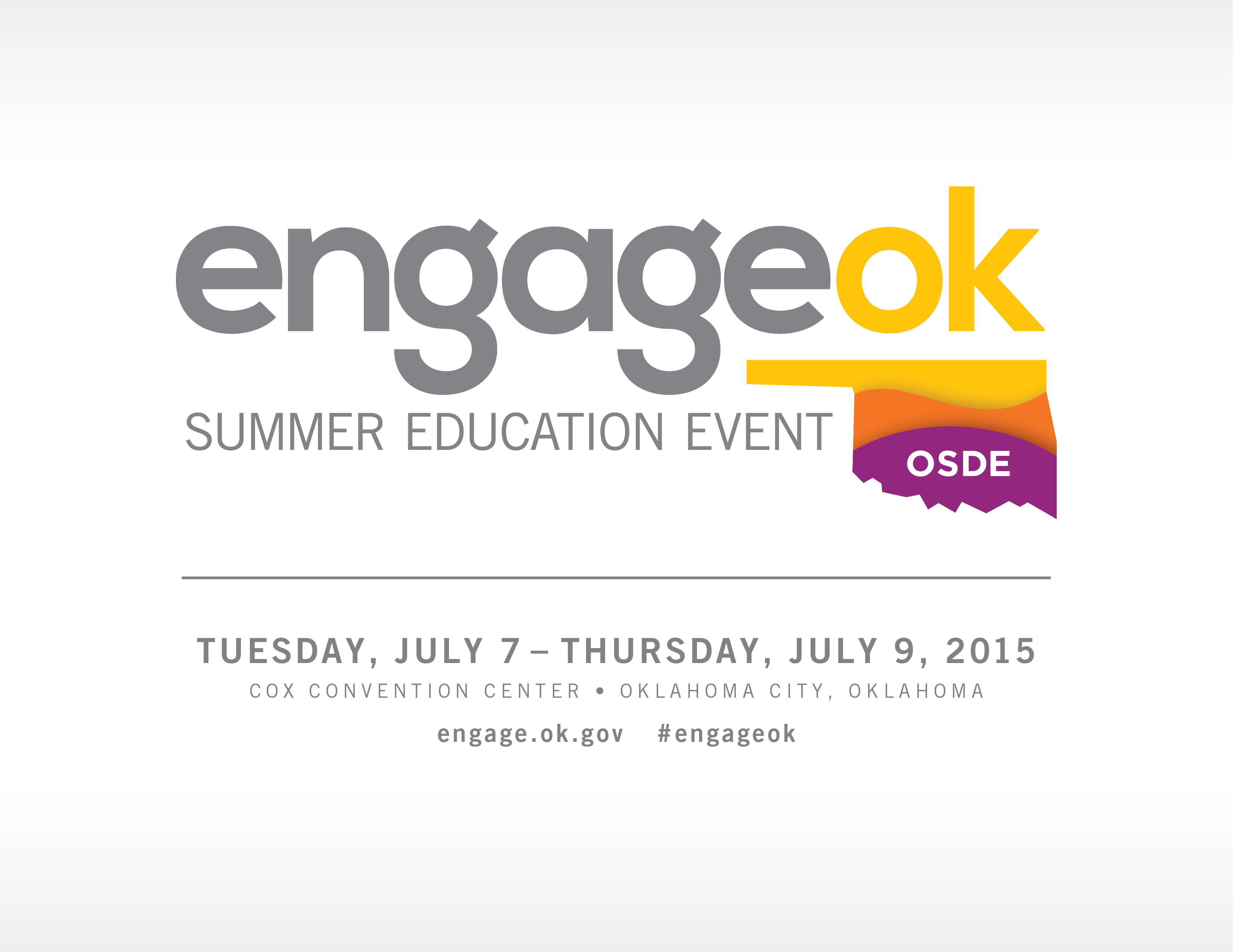 Overview
EngageOK Education Event offers learning opportunities,
professional development and training for everyone from the
engaged parent to school administrators and teachers of
Oklahoma.

As of June 23….

Over 4,500 registrants
145 vendors representing over 170 booths
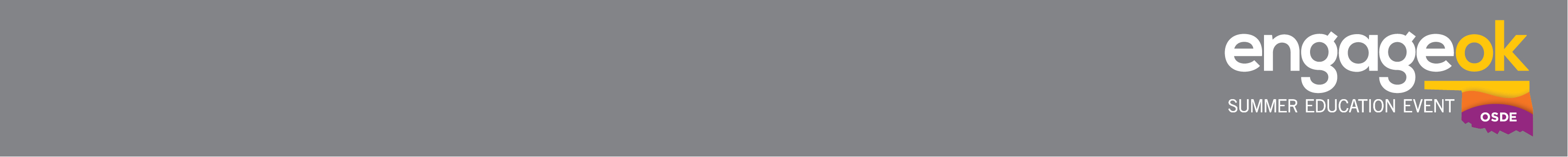 Event Highlights
Ed Camp – Tuesday, July 7th 12:30-4:30pm

ELA & Math Standards Town Hall – Tuesday, July 7th 5:30-7pm

Entertainment provided by Oklahoma public school students

Technology playground provided by OU, OETA & ABLE Tech

Over 200 breakout sessions, with 16 PD hours offered

Budget Allocations – Thursday, July 9th 3pm
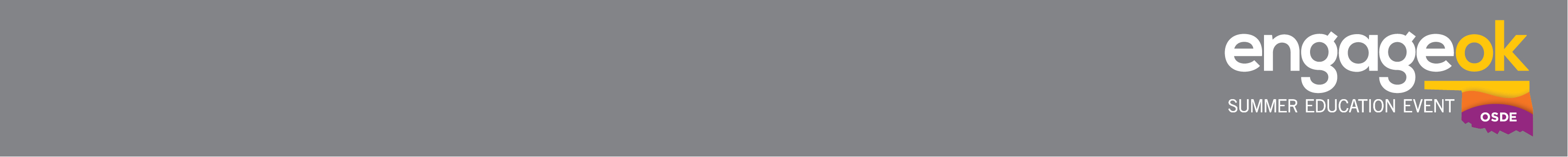 General Assemblies
Wednesday, July 8th
AM Session: Dr. Terry Holliday, KY Commissioner of Education
Schools of Character Awards, Financial Accounting Award, Recognition of Counselors of the Year
PM Session: Dr. Adam Saenz

Thursday, July 9th 
Superintendent Hofmeister
Teacher of the Year Finalist Announcement & Press Conference
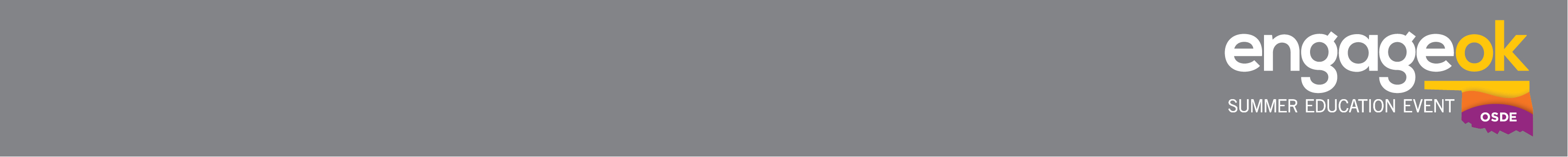